LA GIUSTIZIA SPORTIVA 
Como – Camera Civile
18 maggio
2018
La responsabilità disciplinare nel codice della giustizia sportiva
CODICE DELLA GIUSTIZIA SPORTIVA

Deliberazione n. 1538 
Consiglio Nazionale del 9 novembre 2015 

Approvato con Decreto Presidenza Consiglio dei Ministri del 16-12-2015
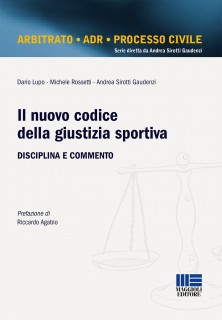 I 3 tipi di giustizia sportiva
Disciplinare                                 Penale
Contenziosa                                Civile
Meramente sportiva             Sanzioni sportive

      Le prime due sono avviate dalla Procura Federale o dai diretti interessati; mentre la terza si applica agli illeciti accaduti durante le gare.
Art. 44 - Azione del procuratore federale 
1. Il Procuratore federale esercita in via esclusiva l’azione disciplinare nei confronti di tesserati, affiliati e degli altri soggetti legittimati secondo le norme di ciascuna Federazione, nelle forme e nei termini da queste previsti, quando non sussistono i presupposti per l’archiviazione. L’azione non può essere esercitata sulla base di sole denunce anonime.
Art. 30 - Ricorso della parte interessata 
1. Per la tutela di situazioni giuridicamente protette nell’ordinamento federale, quando per i relativi fatti non sia stato instaurato né risulti pendente un procedimento dinanzi agli organi di giustizia sportiva, è dato ricorso dinanzi al Tribunale federale. 
2. Il ricorso deve essere depositato presso il Tribunale federale entro trenta giorni da quando il ricorrente ha avuto piena conoscenza dell’atto o del fatto e, comunque, non oltre un anno dall’accadimento. Decorsi tali termini, i medesimi atti o fatti non possono costituire causa di azione innanzi al Tribunale federale, se non per atto di deferimento del procuratore federale.
3. Il ricorso contiene: 
a) gli elementi identificativi del ricorrente, del suo difensore e degli eventuali soggetti nei cui confronti il ricorso è proposto o comunque controinteressati; 
b) l'esposizione dei fatti; 
c) l'indicazione dell’oggetto della domanda e dei provvedimenti richiesti; 
d) l’indicazione dei motivi specifici su cui si fonda; 
e) l'indicazione dei mezzi di prova di cui il ricorrente intende valersi; 
f) la sottoscrizione del difensore, con indicazione della procura.
Art. 31 - Ricorso per l’annullamento delle deliberazioni 

1. Le deliberazioni dell’Assemblea contrarie alla legge, allo Statuto del Coni e ai principi fondamentali del Coni, allo Statuto e ai regolamenti della Federazione possono essere annullate su ricorso di organi della Federazione, del Procuratore federale, e di tesserati o affiliati titolari di una situazione giuridicamente protetta nell’ordinamento federale che abbiano subito un pregiudizio diretto e immediato dalle deliberazioni. 
2. Le deliberazioni del Consiglio federale contrarie alla legge, allo Statuto del Coni e ai principi fondamentali del Coni, allo Statuto e ai regolamenti della Federazione possono essere annullate su ricorso di un componente, assente o dissenziente, del Consiglio federale, o del Collegio dei revisori dei conti. 
3. L’annullamento della deliberazione non pregiudica i diritti acquistati dai terzi di buona fede in base ad atti compiuti in esecuzione della deliberazione medesima.
4. Il Presidente del Tribunale, sentito il Presidente federale ove non già ricorrente, può sospendere, su istanza di colui che ha proposto l’impugnazione, l’esecuzione della delibera impugnata, quando sussistano gravi motivi. 
5. L’esecuzione delle delibere assembleari o consiliari, qualora manifestamente contrarie alla legge, allo Statuto e ai principi fondamentali del Coni, può essere sospesa anche dalla Giunta nazionale del Coni. 
6. Restano fermi i poteri di approvazione delle deliberazioni federali da parte della Giunta nazionale del Coni previsti dalla normativa vigente. 
7. Si applicano, in quanto compatibili, le disposizioni dell’art. 30, commi 2 e 3. La eventuale pubblicazione della deliberazione nel sito internet della Federazione implica, in ogni caso, piena conoscenza dell’atto.
Art. 32 - Fissazione dell’udienza a seguito di ricorso 

1. Entro dieci giorni dal deposito del ricorso, il presidente del Tribunale fissa l’udienza di discussione, trasmettendo il ricorso ai soggetti nei cui confronti esso è proposto o comunque interessati e agli altri eventualmente indicati dal regolamento di ciascuna Federazione, nonché comunicando, anche al ricorrente, la data dell’udienza. 

2. Fino a cinque giorni prima di quello fissato per l’udienza, gli atti relativi al procedimento restano depositati presso la segreteria del Tribunale federale e il ricorrente, i soggetti nei cui confronti il ricorso è proposto o comunque interessati, nonché gli altri eventualmente indicati possono prenderne visione ed estrarne copia; possono, inoltre, depositare memorie, indicare i mezzi di prova di cui intendono valersi e produrre documenti.
3. Tra la comunicazione e la data fissata per l’udienza deve intercorrere un termine non inferiore a venti giorni. Il presidente del collegio, qualora ne ravvisi giusti motivi, può disporre l'abbreviazione del termine, purché sia assicurato alle parti l’esercizio effettivo del diritto di difesa. 
4. Tutti i ricorsi proposti separatamente in relazione al medesimo fatto o alla medesima deliberazione sono riuniti, anche d’ufficio, in un solo procedimento.
Art. 34 - Intervento del terzo 
1. Un terzo può intervenire nel giudizio davanti al Tribunale federale qualora sia titolare di una situazione giuridicamente protetta nell’ordinamento federale. 
2. L’atto di intervento deve essere depositato non oltre cinque giorni prima di quello fissato per la udienza. 
3. Con l’atto di intervento il terzo deve specificamente dimostrarsi portatore dell’interesse che lo giustifica.
Art. 37 - Giudizio innanzi alla Corte federale di appello 

1. Il mezzo per impugnare le decisioni del Tribunale federale è esclusivamente il reclamo della parte interessata innanzi alla Corte federale di appello. 
2. Il reclamo è depositato presso la Corte federale di appello non oltre il termine di quindici giorni dalla pubblicazione della decisione. Il reclamo e il provvedimento di fissazione d’udienza sono comunicati, a cura della segreteria, ai rappresentanti della parte intimata e delle altre parti eventualmente presenti nel precedente grado di giudizio ovvero alle stesse parti personalmente. 
3. Decorso il termine per proporre reclamo, la decisione del Tribunale federale non è più impugnabile, né contro tale decisione è ammesso il ricorso al Collegio di Garanzia dello Sport.
Art. 39 - Efficacia della sentenza dell’autorità giudiziaria nei giudizi disciplinari 

1. Davanti agli organi di giustizia la sentenza penale irrevocabile di condanna, anche quando non pronunciata in seguito a dibattimento, ha efficacia di giudicato nel giudizio disciplinare quanto all'accertamento della sussistenza del fatto, della sua illiceità penale e dell'affermazione che l'imputato lo ha commesso. 
2. La stessa efficacia ha la sentenza irrevocabile di applicazione della pena su richiesta delle parti. 
3. La sentenza penale irrevocabile di assoluzione, pronunciata in seguito a dibattimento, ha efficacia di giudicato nel giudizio disciplinare nei confronti dell’imputato quanto all'accertamento che il fatto non sussiste o che l'imputato non lo ha commesso, ferma restando l’autonomia dell’ordinamento sportivo nella definizione della fattispecie e nella qualificazione del fatto.
4. L’efficacia di cui ai commi 1 e 3 si estende agli altri giudizi in cui si controverte intorno a illeciti il cui accertamento dipende da quello degli stessi fatti materiali che sono stati oggetto del giudizio penale, purché i fatti accertati siano stati ritenuti rilevanti ai fini della decisione penale nei confronti dell’incolpato. 
5. In ogni caso hanno efficacia nei giudizi disciplinari le sentenze non più impugnabili che rigettano la querela di falso o accertano la falsità di un documento ovvero che pronunciano sull’istanza di verificazione.
6. Fuori dei limiti di cui ai precedenti commi, gli organi di giustizia non sono soggetti all’autorità di altra sentenza, che non costituisca cosa giudicata tra le stesse parti; essi conoscono di ogni questione pregiudiziale o incidentale, pur quando riservata per legge all’Autorità giudiziaria, la cui risoluzione sia rilevante per pronunciare sull’oggetto della domanda, incluse le questioni relative alla capacità di stare in giudizio e all’incidente di falso. 
7. In nessun caso è ammessa la sospensione del procedimento salvo che, per legge, debba essere decisa con efficacia di giudicato una questione pregiudiziale di merito e la relativa causa sia stata già proposta davanti all’Autorità giudiziaria.
CAPO III RAPPORTI CON LA PROCURA DELLA REPUBBLICA E CON LA PROCURA ANTIDOPING DEL CONI 

Art. 49 - Rapporti con l’Autorità giudiziaria 
1. Il Procuratore federale, se durante le indagini prende notizia di fatti rilevanti anche per l’Ufficio del Pubblico Ministero, trasmette senza indugio copia degli atti al Presidente federale affinché questi informi l’Autorità giudiziaria competente ovvero vi provvede direttamente.
 
2. Qualora la Procura della Repubblica trasmetta risultanze del procedimento penale al Procuratore federale, gli atti e documenti trasmessi sono da lui tenuti nel debito riserbo consentito da ciascuna fase del procedimento.
3. Qualora il Procuratore federale ritenga che presso l’Ufficio del Pubblico ministero ovvero altre autorità giudiziarie dello Stato siano stati formati atti o raccolti documenti rilevanti per lo svolgimento delle proprie attribuzioni, ne richiede l’acquisizione direttamente o per il tramite della Procura Generale dello Sport. 
4. La Procura Generale dello Sport può comunque richiedere l’acquisizione di tali atti o documenti per l’esercizio delle specifiche attribuzioni di cui al presente Codice. In caso di accoglimento della richiesta, il Procuratore Generale dello Sport trasmette copia degli atti e dei documenti ricevuti al Procuratore federale.
Art. 50 - Rapporti con la Procura Antidoping del Coni 

1. Il Procuratore Federale ha il dovere di collaborare con la Procura Antidoping del Coni nonché con l’ufficio del Pubblico ministero. 

2. Il Procuratore federale, se durante le indagini rileva che l’illecito appartiene alla competenza della Procura Antidoping del Coni, trasmette senza indugio gli atti all’ufficio competente. In caso di conflitto, su segnalazione del Procuratore che manifesta l’intendimento di declinare ulteriormente la competenza, decide senza ritardo la Procura generale dello sport, dandone comunicazione agli uffici interessati.
TITOLO VI COLLEGIO DI GARANZIA DELLO SPORT 
CAPO I NOMINA E COMPETENZA 

Art. 54 - Competenza 
1. Avverso tutte le decisioni non altrimenti impugnabili nell’ambito dell’ordinamento federale ed emesse dai relativi organi di giustizia, è proponibile ricorso al Collegio di Garanzia dello Sport, di cui all’art. 12 bis dello Statuto del Coni. Il ricorso è ammesso esclusivamente per violazione di norme di diritto, nonché per omessa o insufficiente motivazione circa un punto decisivo della controversia che abbia formato oggetto di disputa tra le parti. 

2. Hanno facoltà di proporre ricorso le parti nei confronti delle quali è stata pronunciata la decisione nonché la Procura Generale dello Sport.
3. Il Collegio di Garanzia dello Sport giudica altresì le controversie ad esso devolute dalle altre disposizioni del presente Codice, da delibere della Giunta nazionale del Coni, nonché dagli Statuti e dai Regolamenti federali sulla base di speciali regole procedurali, anche di tipo arbitrale, definite d’intesa con il Coni. Giudica inoltre le controversie relative agli atti e ai provvedimenti del Coni nonché le controversie relative all’esercizio delle funzioni dei componenti della Giunta Nazionale del Coni. Nei casi di cui al presente comma, il giudizio si svolge in unico grado. Si applica l’art. 33 del presente Codice in quanto compatibile.
 
4. Il Collegio di Garanzia dello Sport svolge altresì le funzioni consultive di cui al comma 5 dell’art. 12 bis dello Statuto del Coni. In tal caso, la relativa istanza è proposta dal Coni o, suo tramite, dalle Federazioni.
Art. 2 - Principi del processo sportivo 
   6. Per quanto non disciplinato, gli organi di giustizia conformano la propria attività ai principi e alle norme generali del processo civile, nei limiti di compatibilità con il carattere di informalità dei procedimenti di giustizia sportiva.
Arrivederci.